Using Biological Cyberinfrastructure
Scaling Science and People: Applications in 
Data Storage, HPC, Cloud Analysis, and Bioinformatics Training
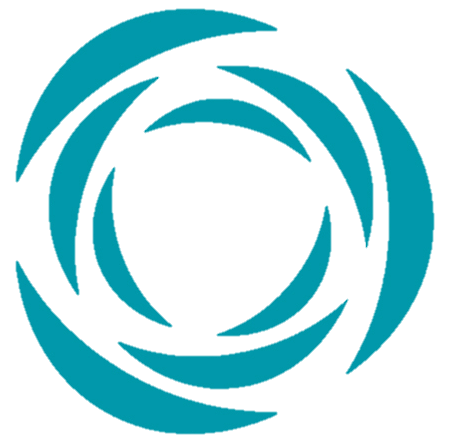 Scaling Compute – Agave API
Rapid discussion questions
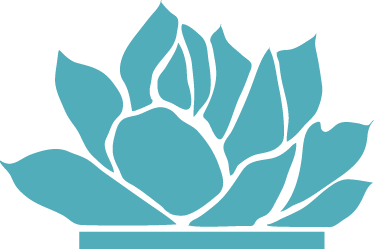 For a typical workflow, how many steps are involved? How many compute systems do you use to run it?

APIs let systems and services talk to each other. Can you think of examples of websites where content/capabilities of one site appear on a different site?

What does it look like to execute a workflow that runs on multiple compute systems?
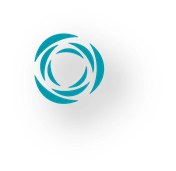 2
What is an API?
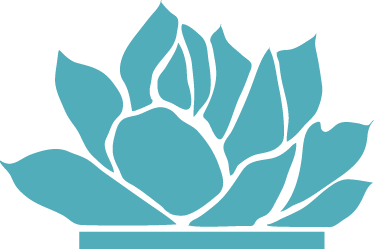 Application programming interface
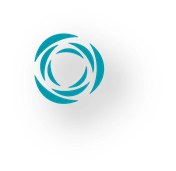 3
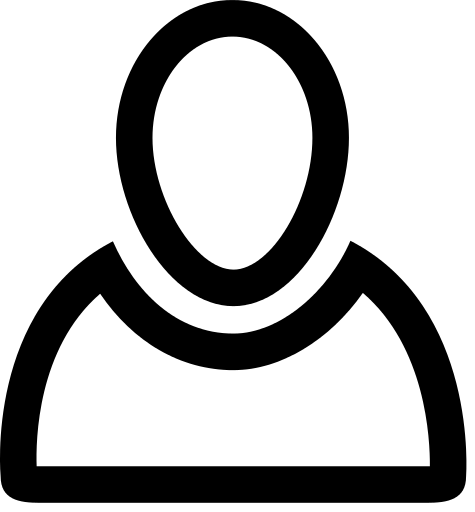 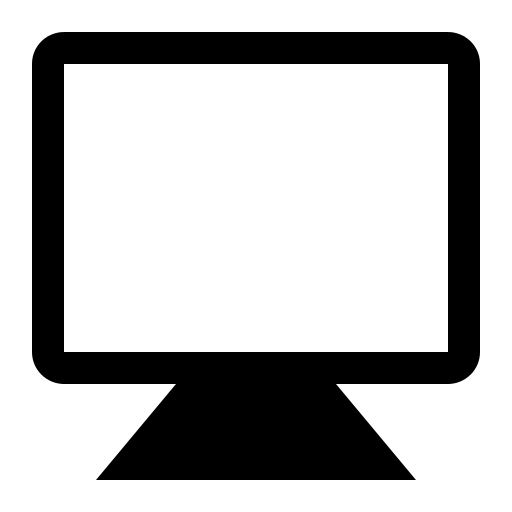 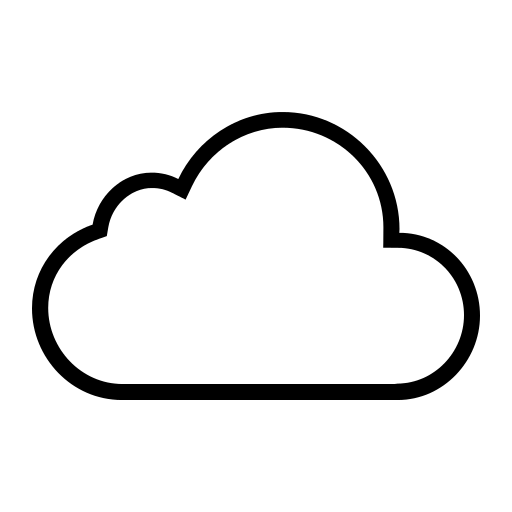 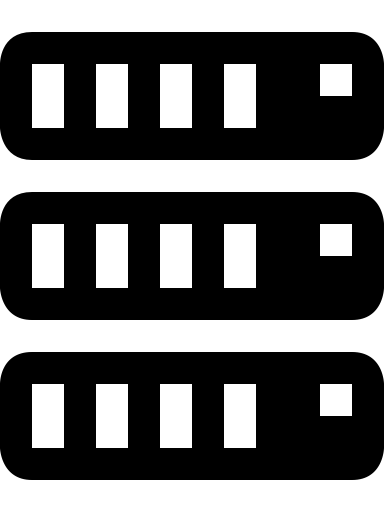 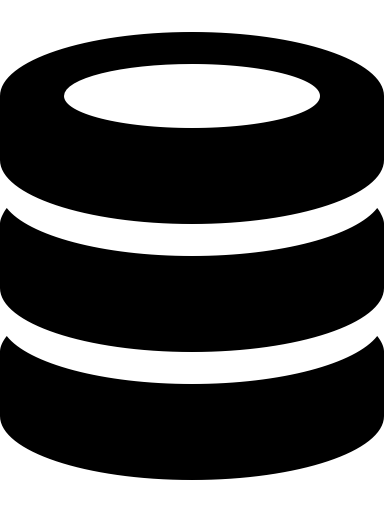 HTTPJSON
SSH/SFTP
Amazon S3
iRODS
GridFTP
End Users
AgaveAPI
Execution and Storage Systems
What is an API?
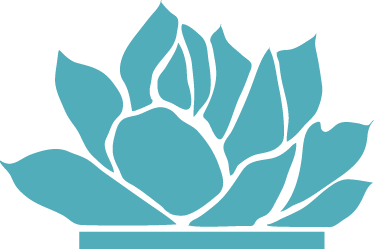 Important concepts: endpoints
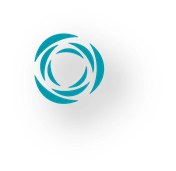 4
Agave API Overview
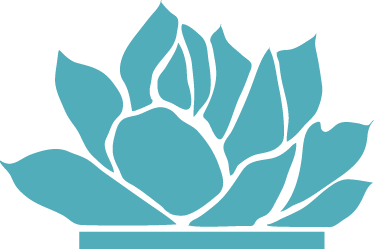 Reproducible scientific computing infrastructure
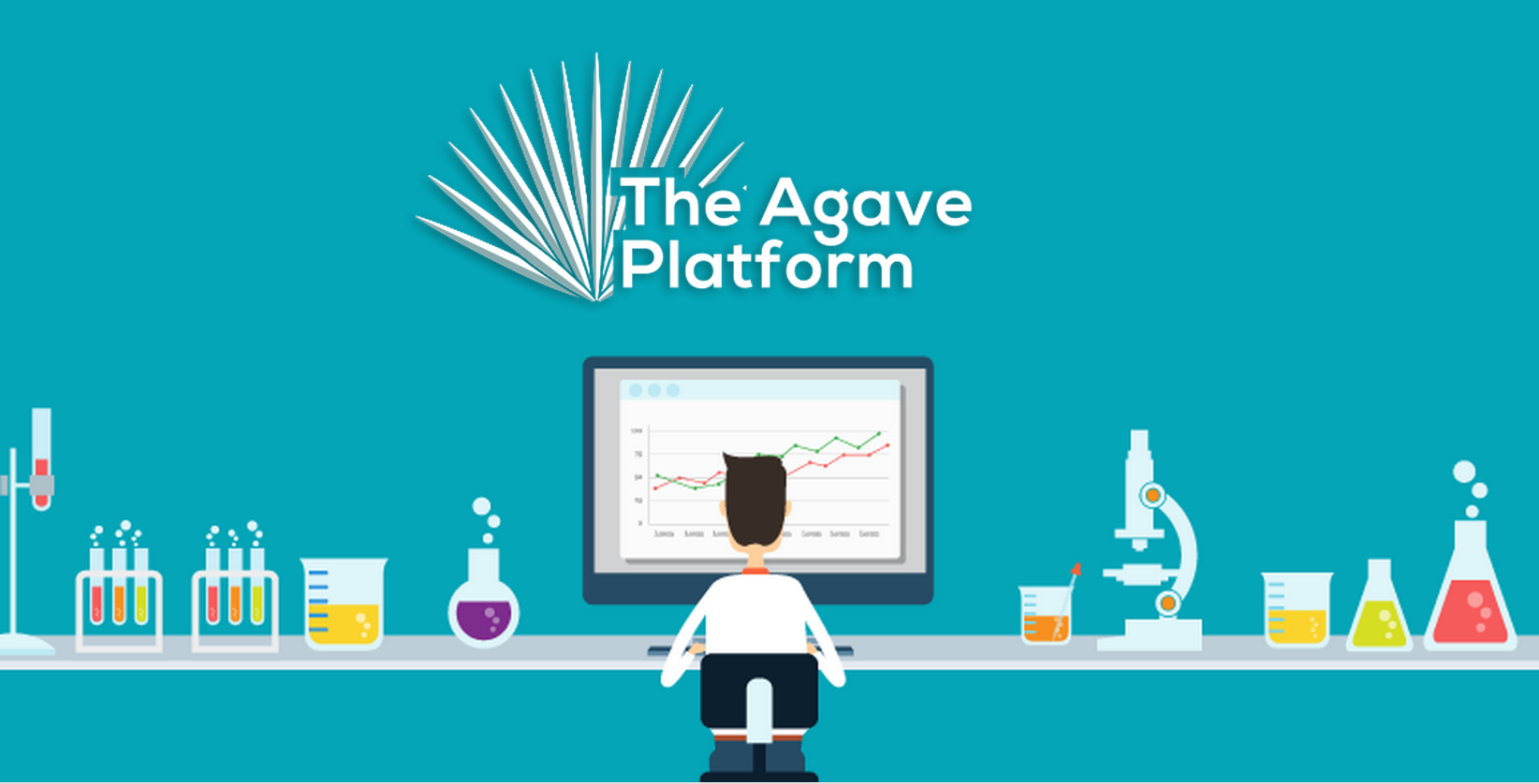 Science-as-a-service platform
Use your own compute, and storage resources (or iPlant’s)
Clone existing apps and register your own
Share your apps and access them through the DE
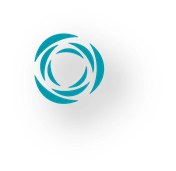 5
Agave API Overview
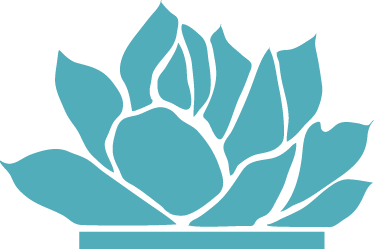 Benefits
Securely make your cluster and apps available on the web

Integrate the iPlant datastore and apps into command line scripts

All files, jobs, and apps are tracked with unique IDs

Programmatically associate metadata with your files/jobs


Automate workflows across sites and architectures

Create powerful new web portals quickly and cheaply
Get Science Done
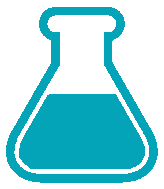 Reproducibility
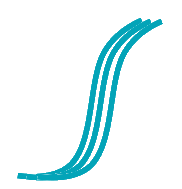 Productivity
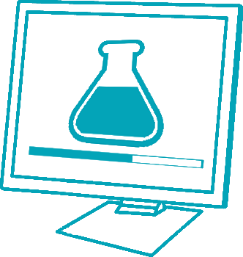 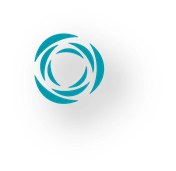 6
Agave API Overview
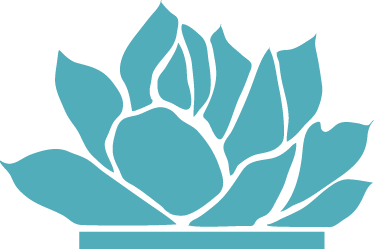 Hands on Demo
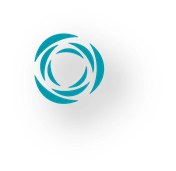 7
Agave API Overview
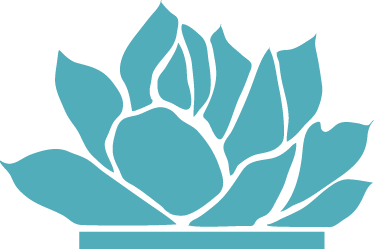 Key things to remember when you try this yourself
The command line interface (CLI) tools are great for users with basic Linux knowledge 
http://agaveapi.co/tools/command-line-interface/

Computers love reading JSON, humans may not
Catch syntax errors with a lint tool: http://jsonlint.com/
You can paste JSON into the App Builder: http://agaveapi.co/tools/app-builder/ 

Data on storage systems, apps on execution systems 
Even the files associated with an app reside on storage systems
App inputs can be URLs or files on storage systems
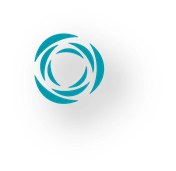 8
Agave API Overview
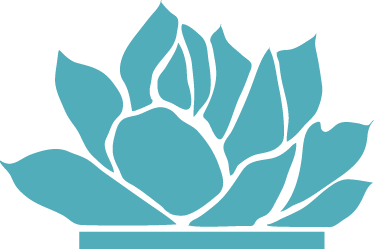 User perspectives and possible applications
Learned how APIs work

Uses the Agave CLI Tools in the shell

Integrated API calls into analysis scripts to handle data flow

Made tools on our lab cluster available through the Discovery Environment
  
Used the “files” and “postits” to share data with collaborators

Built a custom web interface for browsing data and metadata
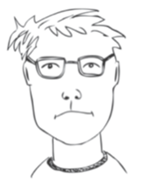 Bench Scientist
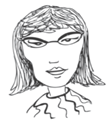 Bioinformatician
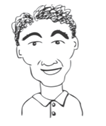 Core Facilities
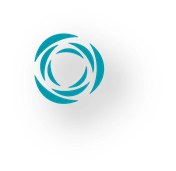 9
Images from personas based on: Bioinformatics Curriculum Guidelines: Toward a Definition of Core Competencies 
PLOS Biology DOI: 10.1371/journal.pcbi.1003496
Key take home knowledge
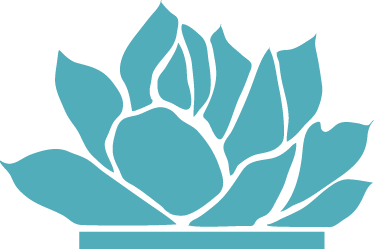 APIs are tools that let developers and power users wire together web services to provide custom functionality.

iPlant lets any user integrate their own compute systems and apps into the Discovery Environment through the Agave API.

The Powered by iPlant initiative actively engages with developers to help them build community facing web portals using iPlant API services.
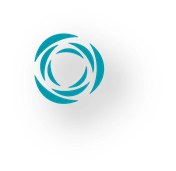 10
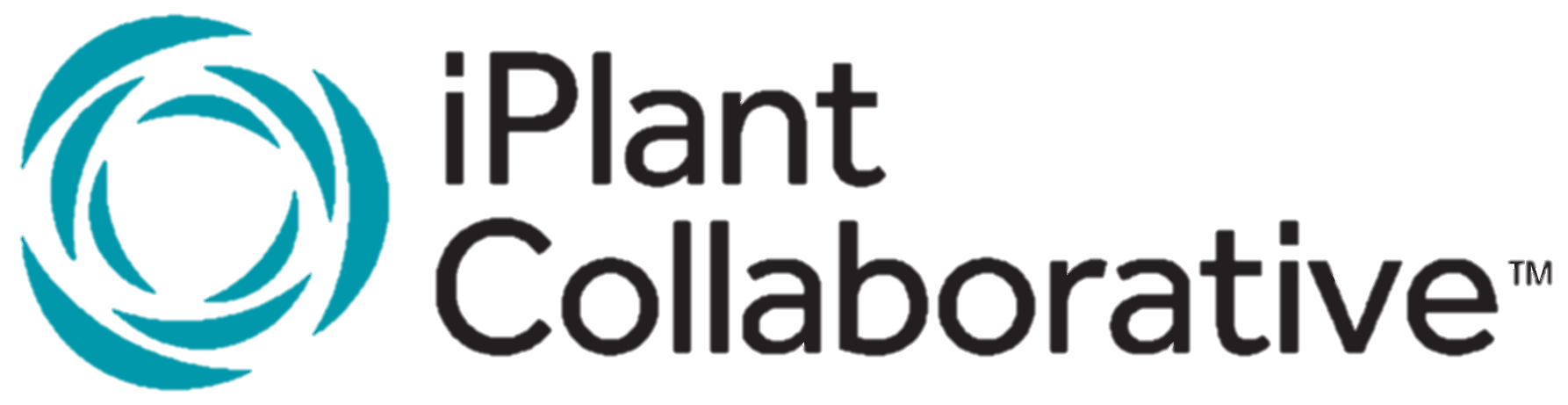 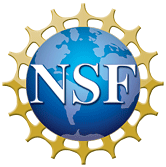 The iPlant Collaborative is funded by a grant from the National Science Foundation Plant Cyberinfrastructure Program (#DBI-0735191).
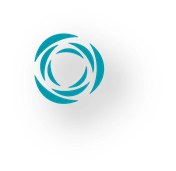